CRITICAL RAW MATERIALS
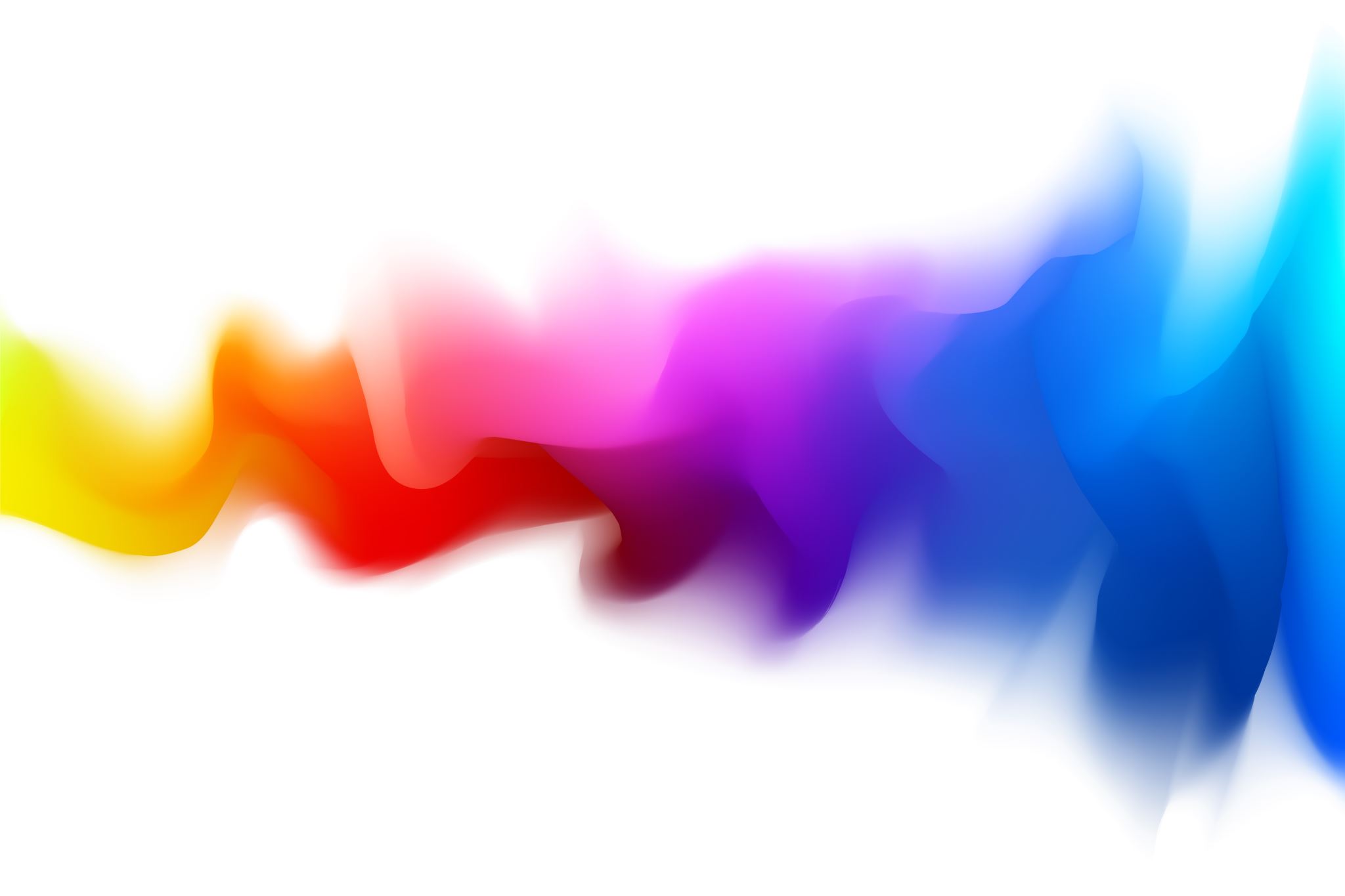 4th EUROPEAN ENGINEERS DAY
Brussels, 21 June 2022
Securing EU's open strategic autonomy the essential role of critical raw materials in the green and digital transition of EU industrial ecosystems
Dumitru Fornea
Member of EESC
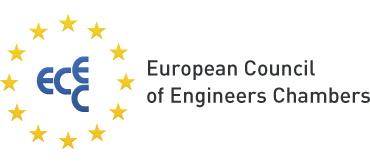 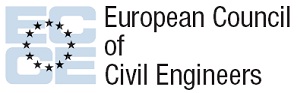 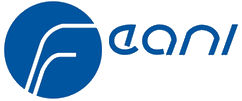 Source: European Commission
Source: European Commission
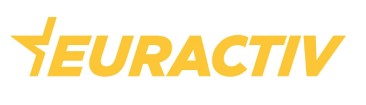 Bloomberg New Energy Finance
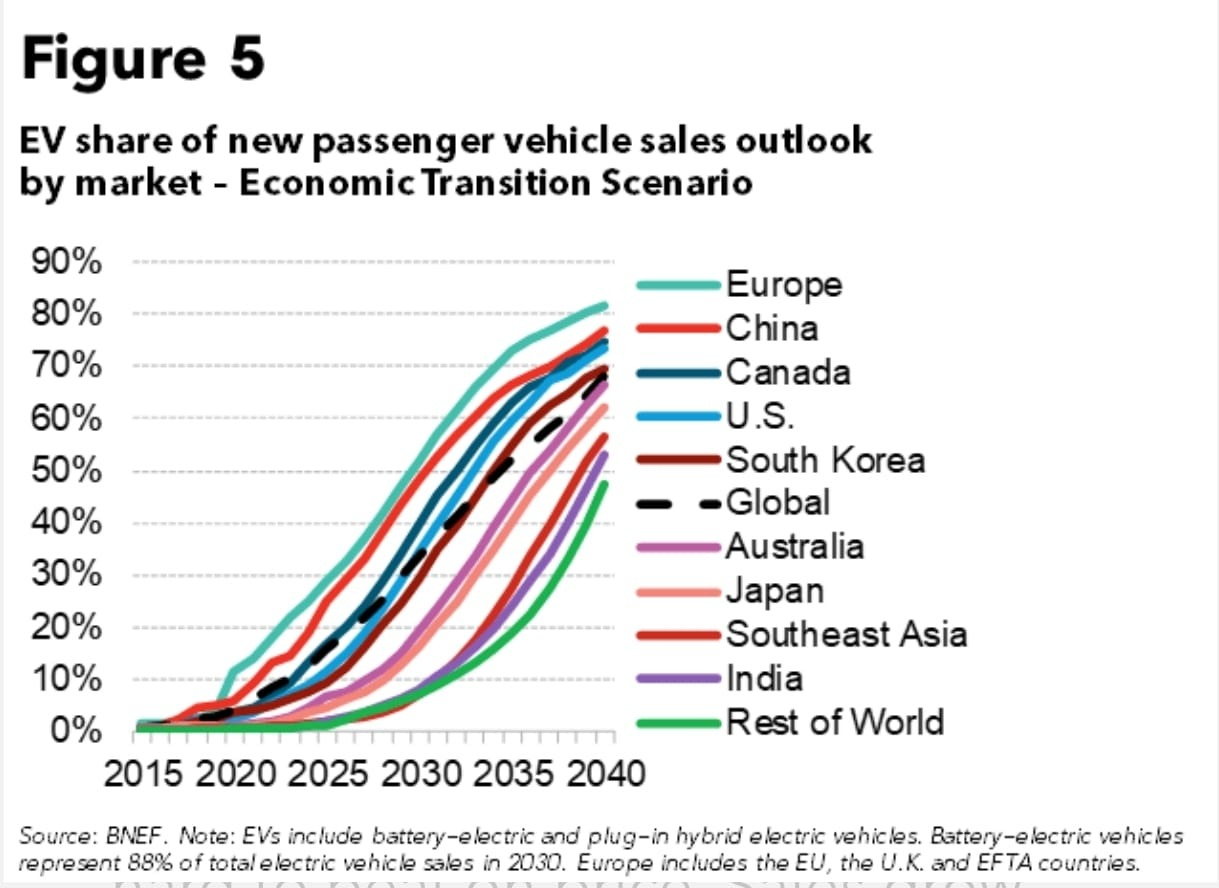 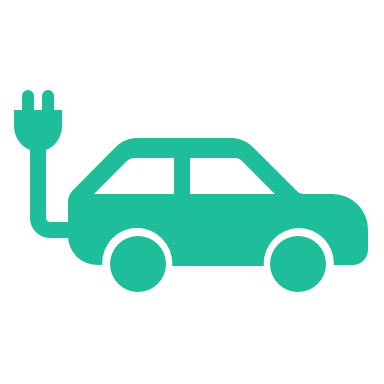 "There are 12 million passenger EVs, one million commercial EVs, and over 260 million electric two- and three-wheelers on the road globally today."
Electric Vehicle Outlook 2021, BloombergNEF
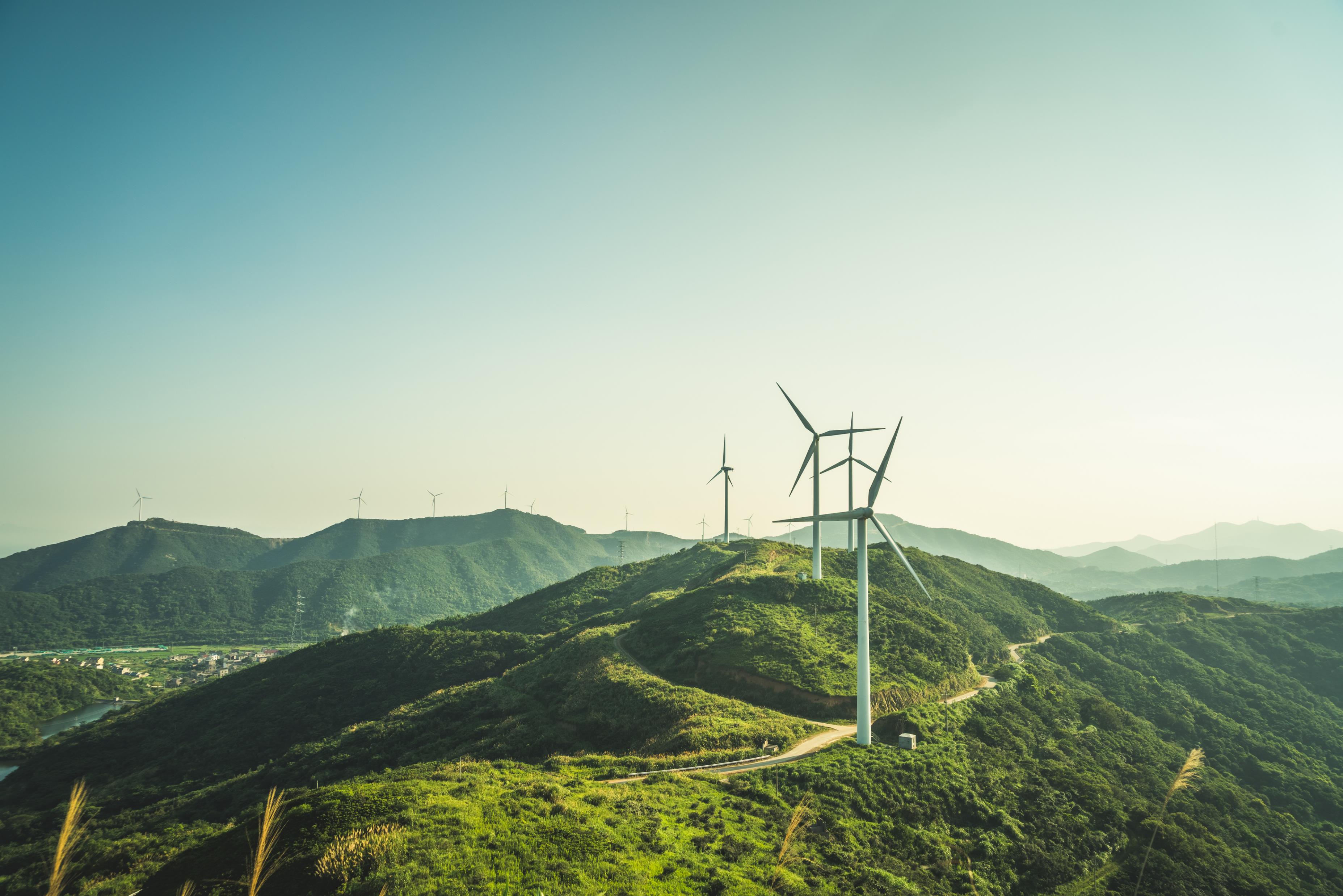 Each megawatt of energy from a wind generator requires between 600 and 1000 kg of permanent magnets made of iron - boron - neodymium alloys
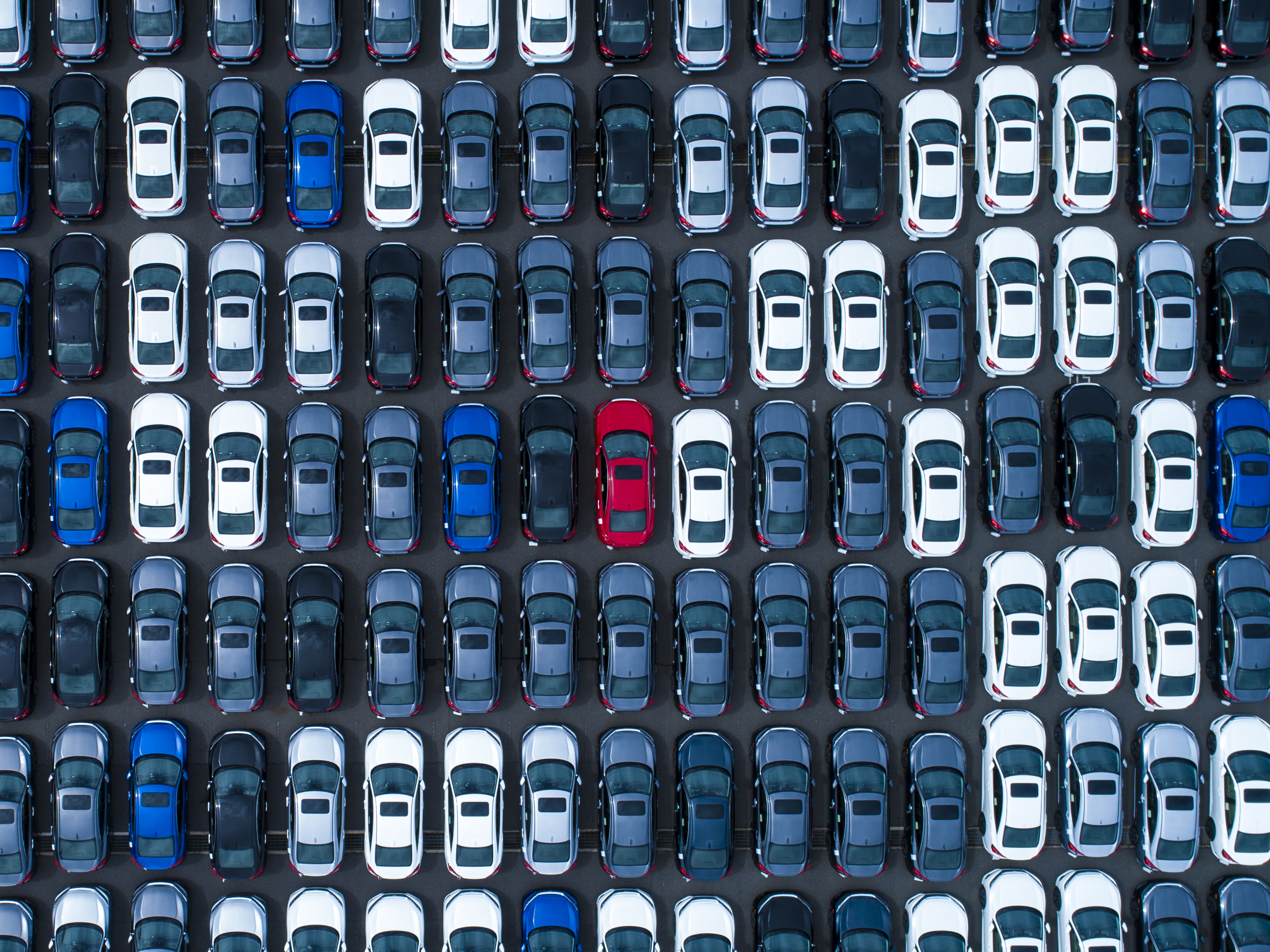 1 kg of neodymium is needed for the hybrid engine of a hybrid car15 kg of lanthanum for the batteries of these cars
European Raw Materials Alliance16,000 tonnes/year of rare earth magnets are imported by EU from China98% of the EU’s needs
Rare Earths Production and Reserves
Data: United States Geological Society (USGS)
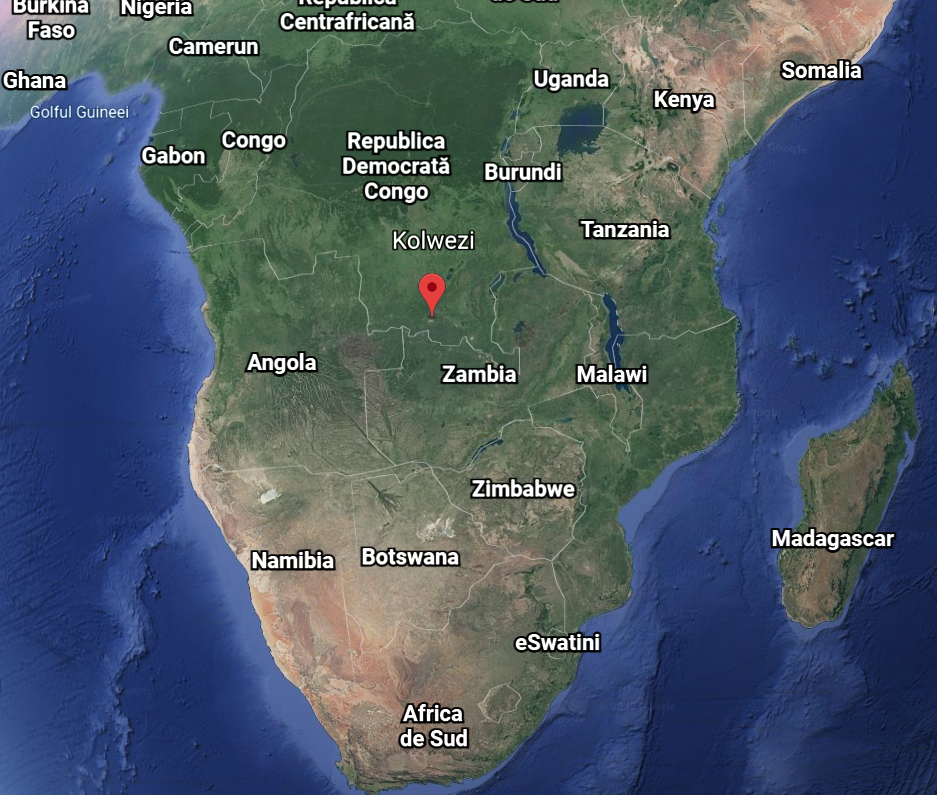 Kolwezi Mining Region - DRC
EU ACTIONS ON RAW MATERIALS
Raw Materials Diplomacy
“The Lithium project site spans a total surface area of 500 km2. This huge desert region, situated at an altitude of 3,800 m, is occasionally inhabited by around 15 people, the Puesteros. 50 km from there, the closest village, Santa Rosa de Pastos Grandes, has a population of 250.”
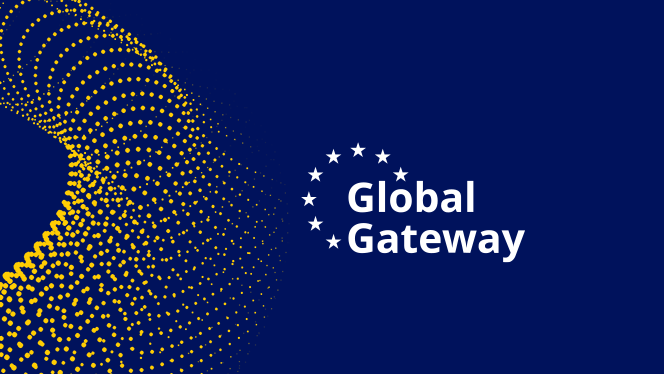 Global Gateway will mobilise up to €300 billion in investments in global infrastructure between 
2021 and 2027
Den Svenska Gruvan (The Swedish Mine) is an initiative to spread knowledge about the Swedish mining industry and the Swedish mining cluster.
European Partnerships  &Social Dialogue
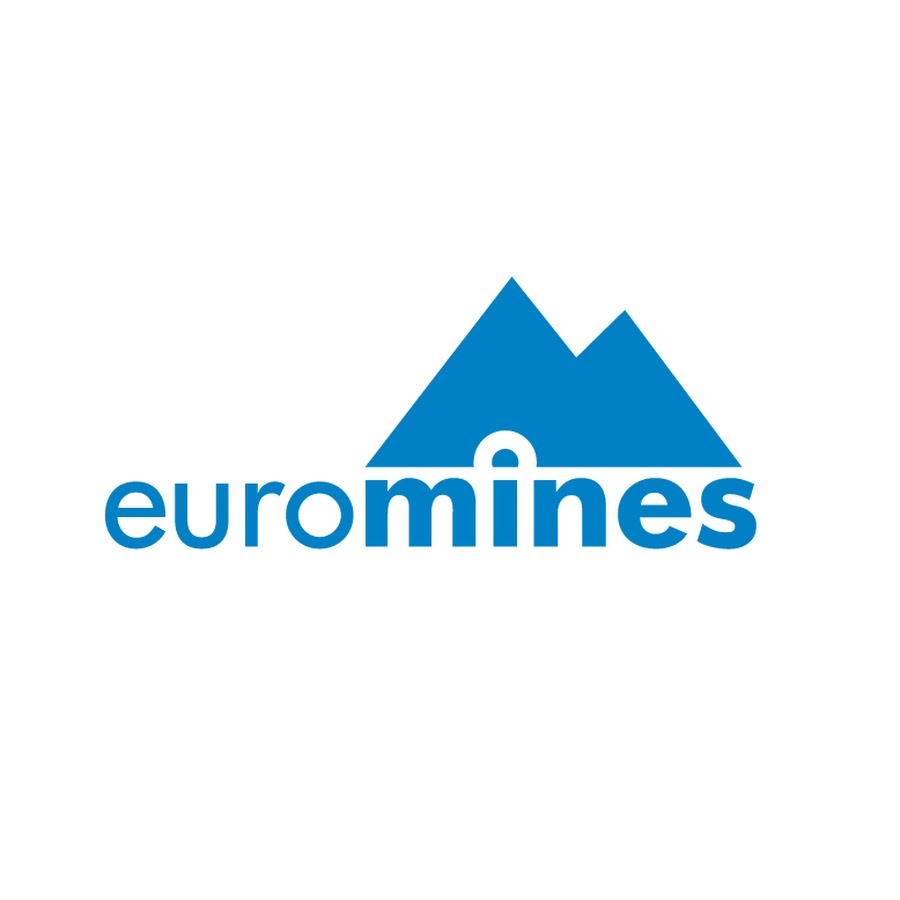 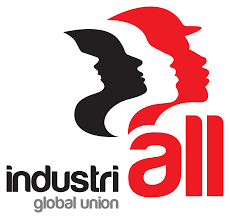 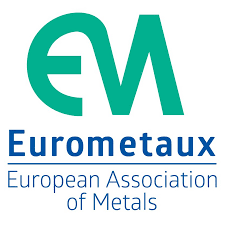 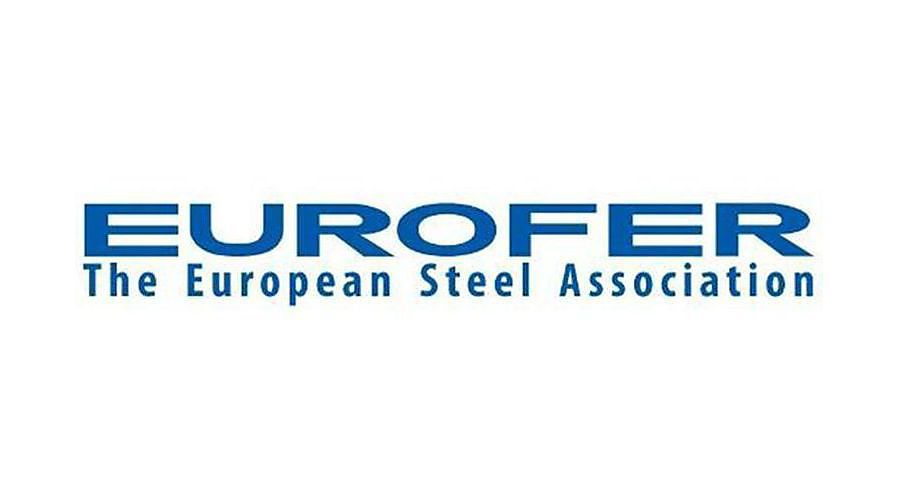 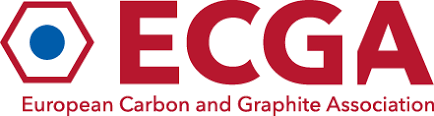 Action Plan on Critical Raw Materials Technological Substitution
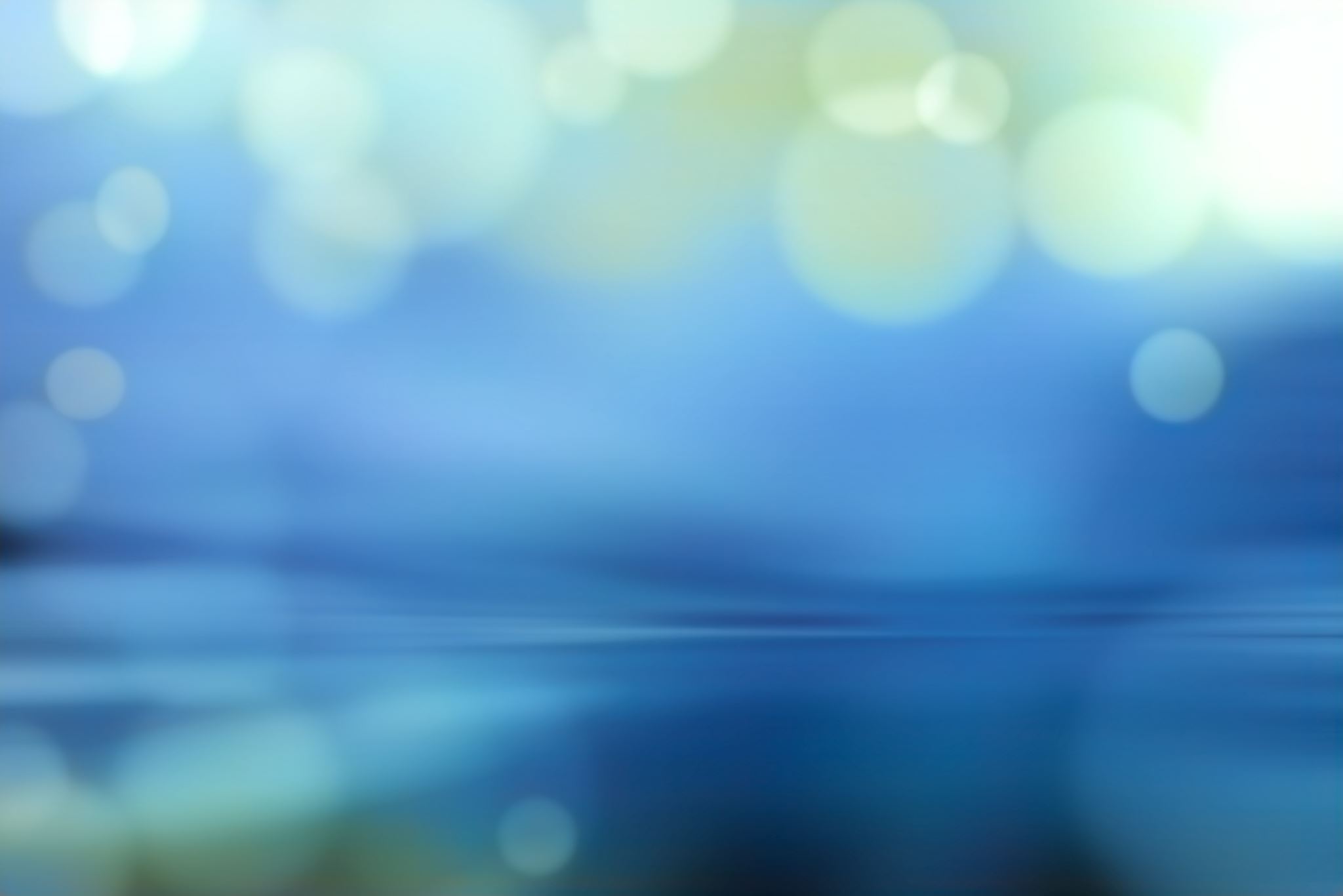 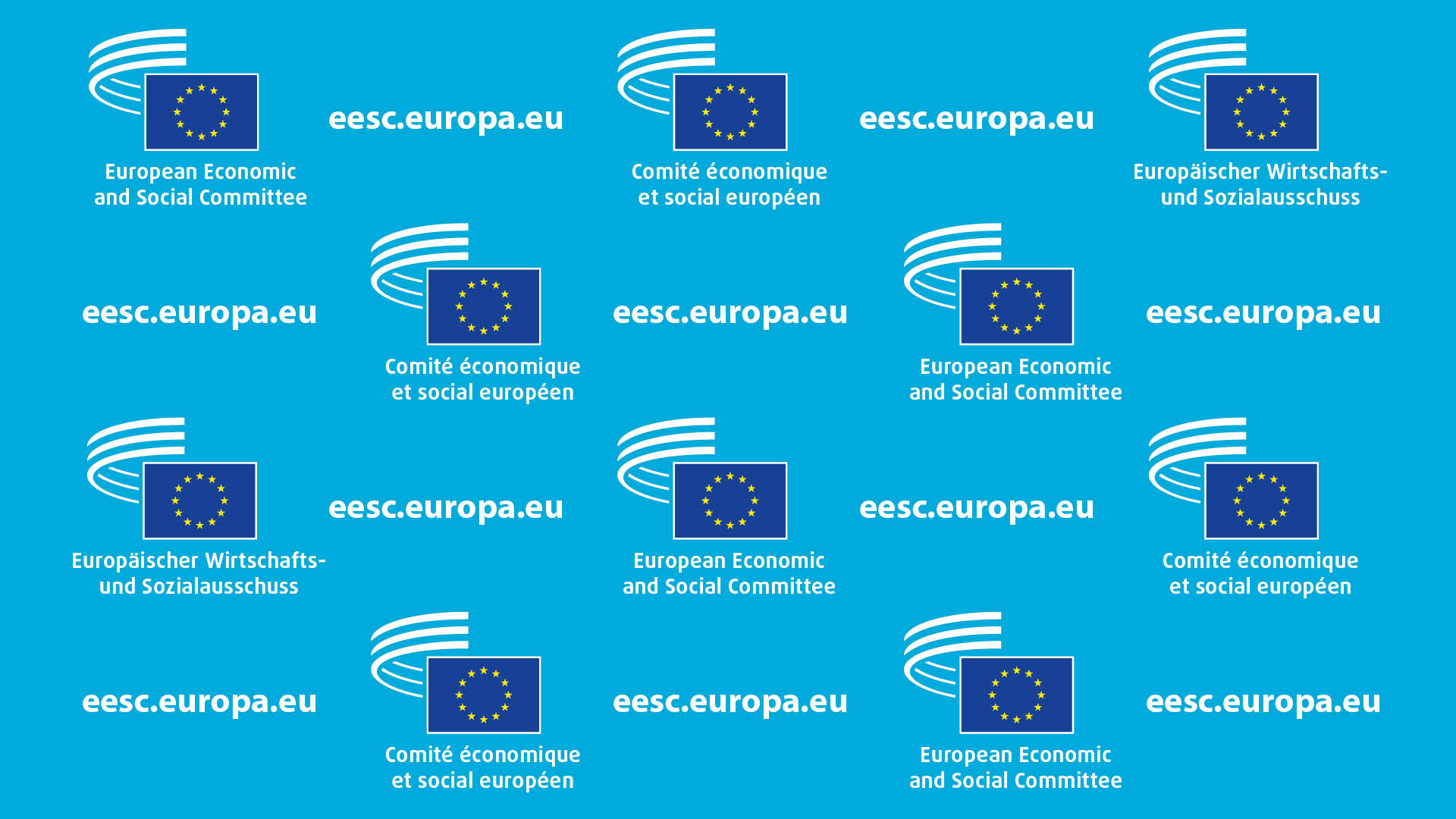 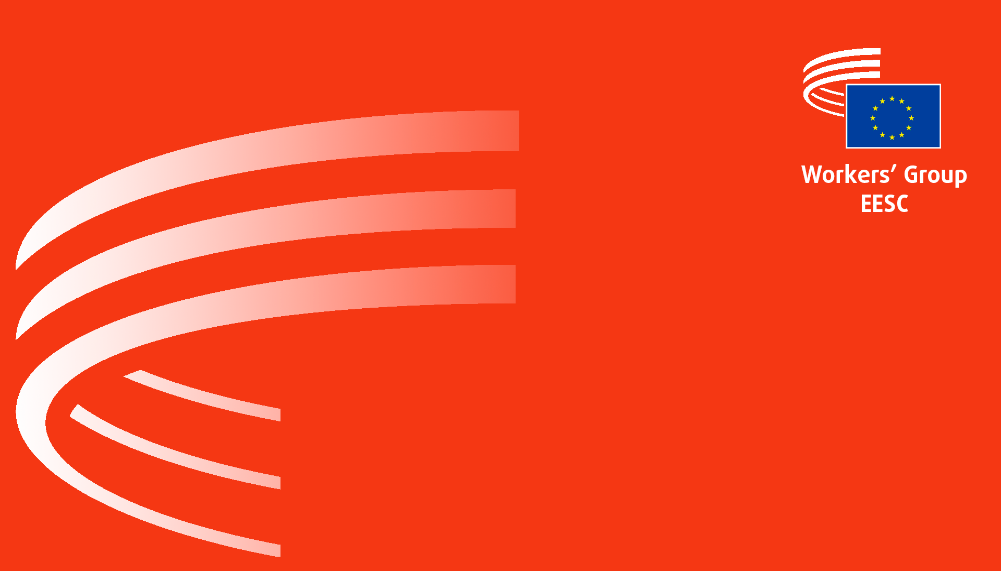